Shrnutí základních typů modelů
Základní strategie
4 druhy :dlouhý chvost, otevřené Business modely, vícestranné platformy, model zdarma
Velké portfolio produktů, které jsou jedinečné, poptávka  nemá stálou frekvenci
Dlouhý chvost
charakteristika
Tradiční model
Prodat mnoho kusů z malého sortimentu
Dlouhý chvost
Prodat málo kusů z velkého výběru
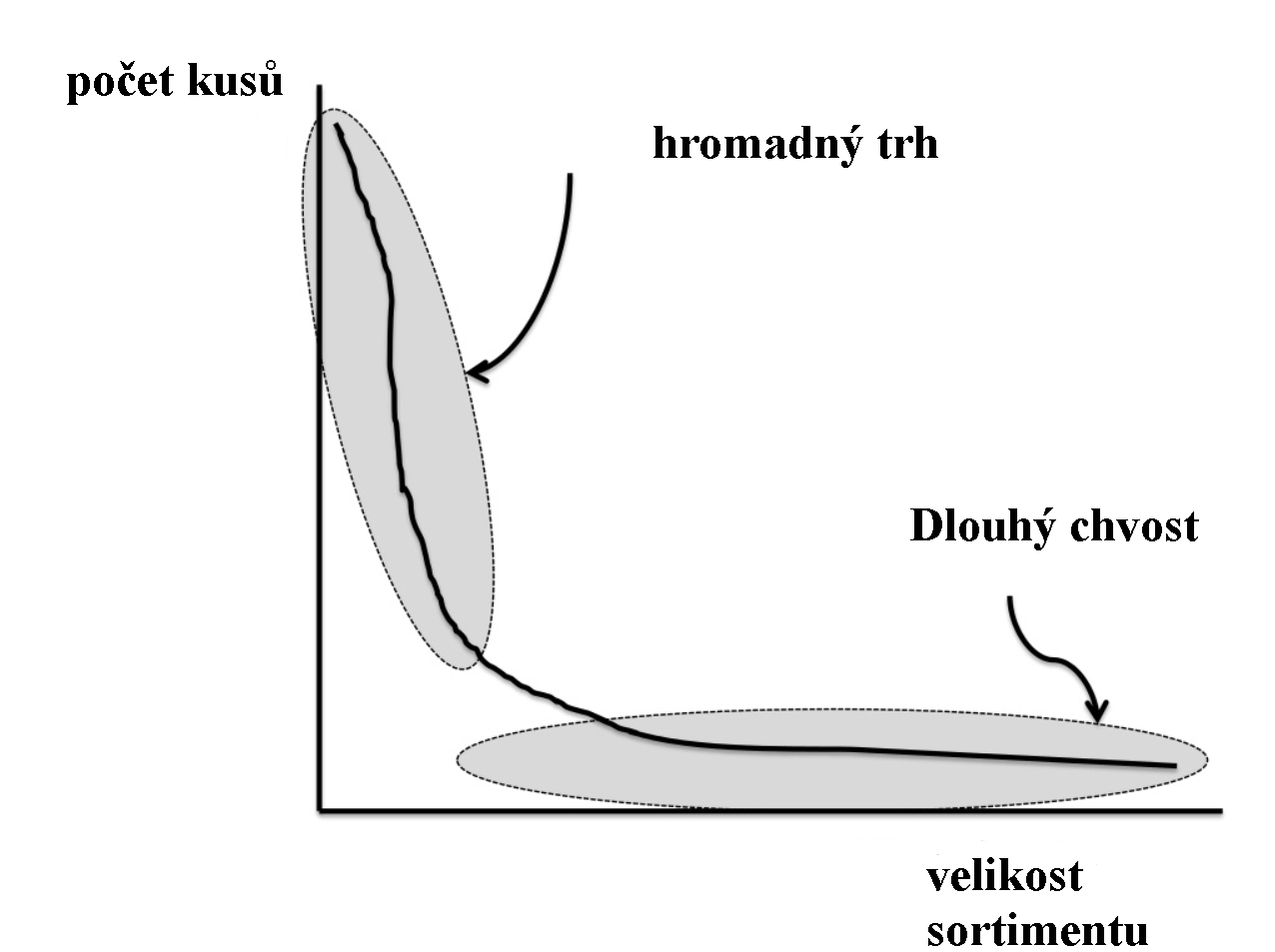 Ebay, Aukro
Systematická spolupráce s externími partnery
Outside in: myšlenky jsou brány od partnerů
Inside out: my dodáváme myšlenky partnerům a pak realizujeme
Otevřené business modely
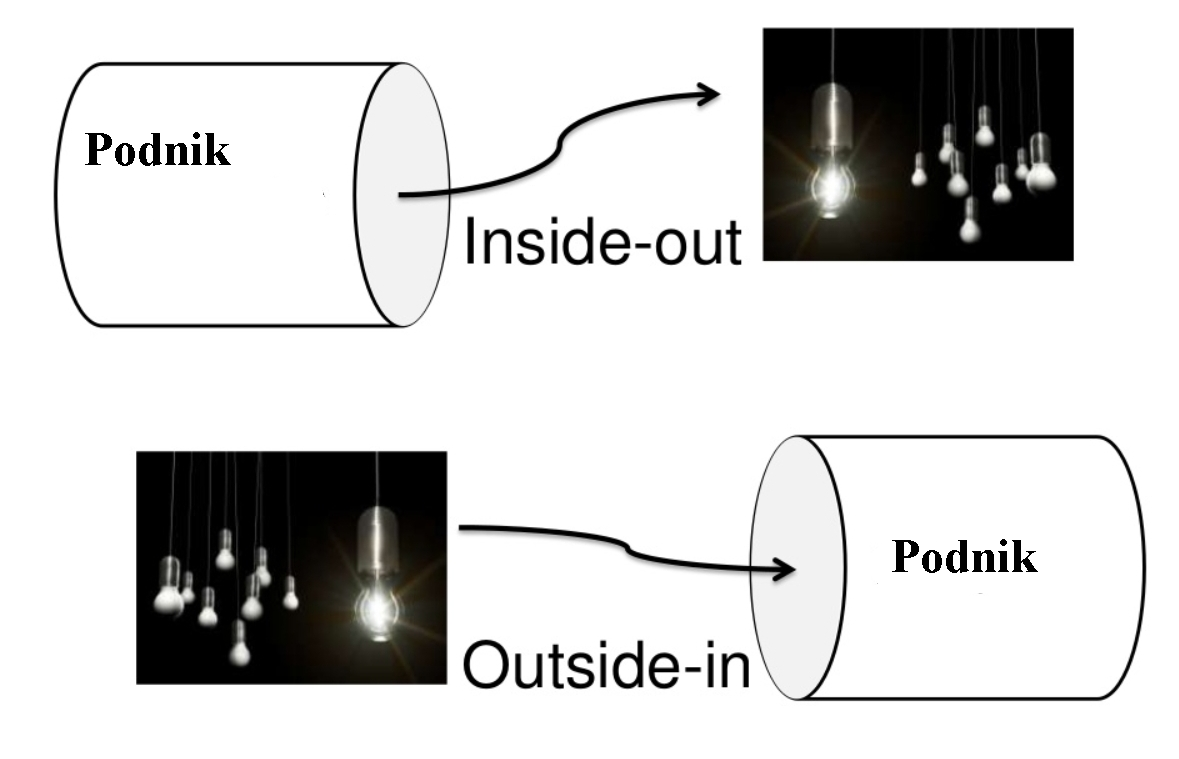 iTunes -zhodnoťte
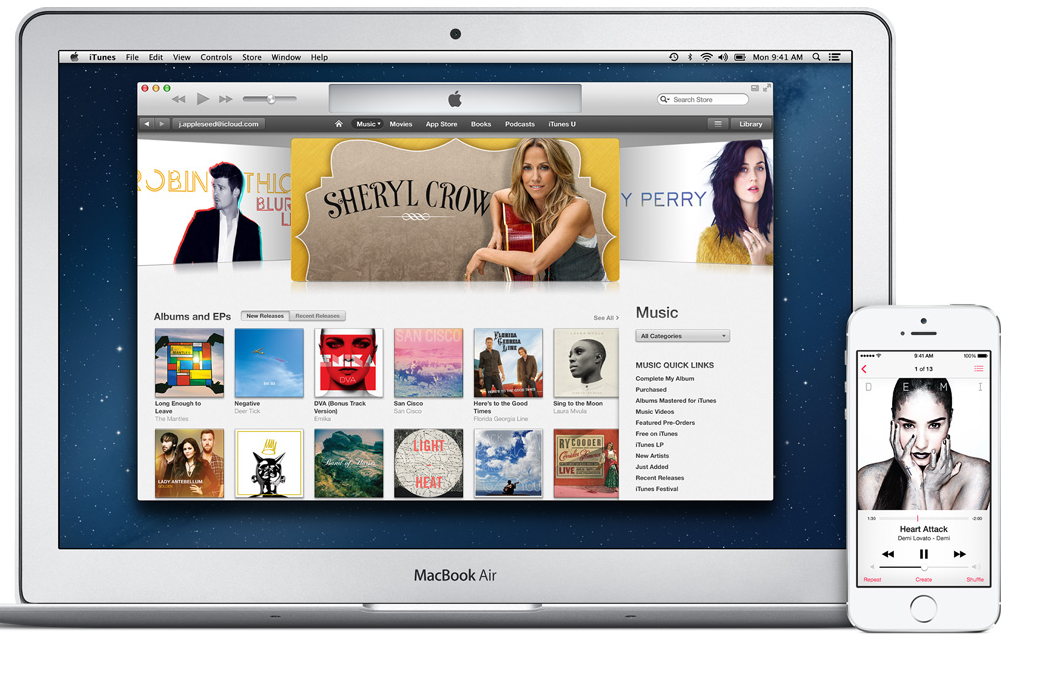 je nejsnazší způsob, jak si užít hudebních skladeb, filmů, aplikací a knih, které jste si už pořídili, i těch, které si teprve chystáte koupit.
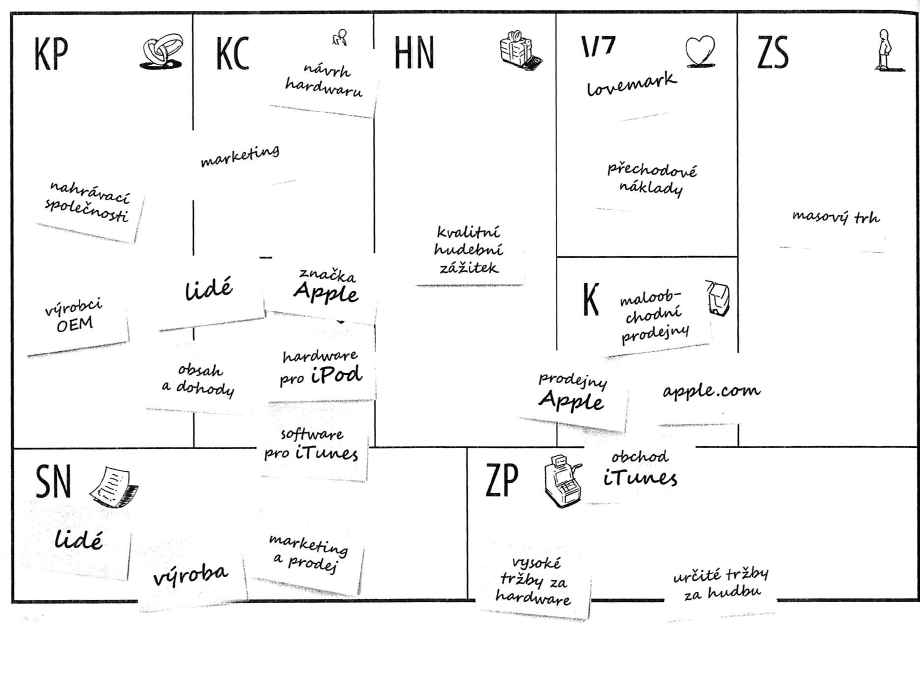 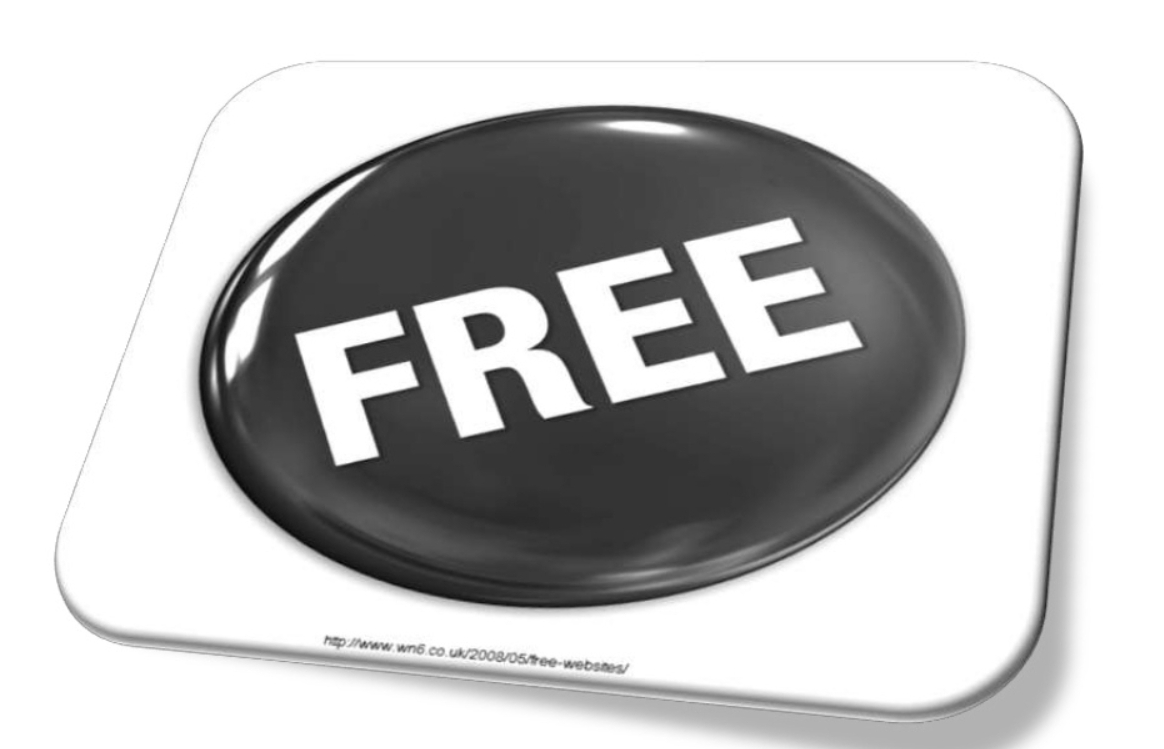 Jeden segment profituje z druhého nebo jedna služba podporuje druhou
Model zdarma
Typy:
Nabídka „zdarma“
Vychází z modelu vícestranné platformy, kdy nabídka je určená jen pro jeden segment, např. free verze antivirového programu pro domácnosti
Model FREEMIUM
Základní nabídka služeb zdarma, ostatní jsou placené
Model návnada a háček
Levná nebo nabídka zdarma při prvním nákupu vede k opakování
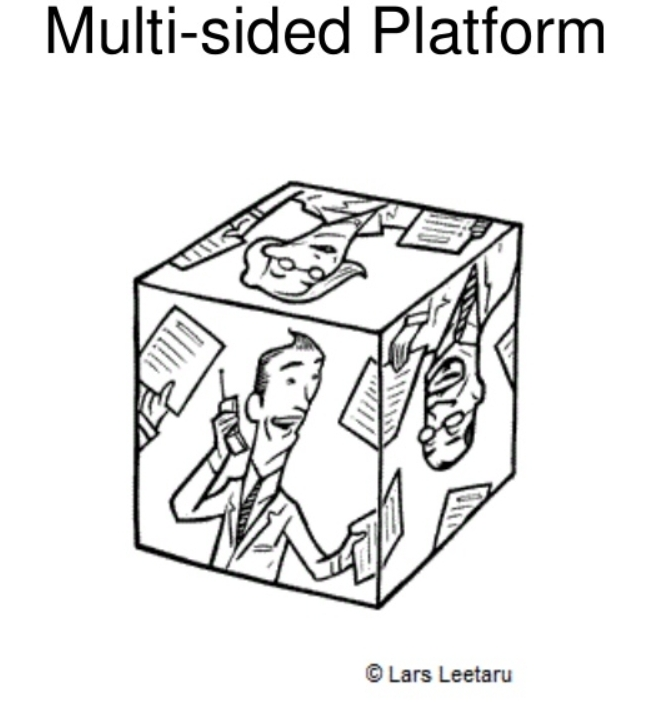 Vícestranná platforma
Určeno pro různorodé segmenty zákazníků
Dotují se navzájem
Různá cenová politika (dle cenové citlivosti)
Noviny Metro
Google
Zlaté stránky
Platební karty
Video hry
Aukční portály